Canada’s system for wine regulationDan Paszkowski Canadian vintners association
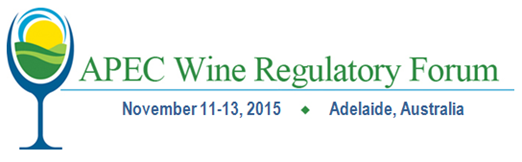 Liquor Board system in Canada
Alberta Gaming and Liquor Commission 
British Columbia Liquor Distribution Branch
Liquor Control Board of Ontario 
Manitoba Liquor and Lotteries Commission
Northwest Territories Liquor Commission
Newfoundland Labrador Liquor Corporation
New Brunswick Liquor Corporation 
Nova Scotia Liquor Corporation
Nunavut Liquor Commission
Prince Edward Island Liquor Control Commission
Saskatchewan Liquor and Gaming Authority 
Société des alcools du Québec 
Yukon Liquor Corporation
Each of Canada’s 13 Provinces and Territories has a liquor board system
System created under the federal  Importation of Intoxicating Liquors  Act (1928)
Oversees the control, distribution and sale of beverage alcohol in its jurisdiction
Quality Assurance:  Liquor control BOARD OF oNTARIO (LCBO)
One of the world’s largest beverage alcohol retailers -- >$3.5 billion annual sales
Every product is tasted, tested and certified by the LCBO’s Quality Assurance (QA) department
Conducts more than 510,000 laboratory tests and tastes more than 7,000 products each year
First beverage alcohol laboratory in North America to achieve dual ISO accreditation (ISO/IEC 17025 & ISO 9001:2000) ensuring that its QA Certificate of Analysis is accepted worldwide
Chemical data generated by the LCBO QA laboratory is used by Canadian and international regulatory bodies to establish or confirm safe levels of trace contaminants and food additives
LCBO’s QA laboratory findings are widely used as benchmarks by other Canadian liquor jurisdictions, as well as beverage alcohol producers
Analytical tests Routinely performed on Wine AND OTHER ALCOHOLIC BEVERAGES in Canada (Domestic & Imported)
Purpose for Analytical Tests
Analytical tests confirm that the products are:
  safe to consume
  authentic
  meet the federal standards set out in:
 Canada’s Food and Drugs Act and regulations
 Consumer Packaging and Labelling Act and regulations
Accredited Laboratories
Provincial and Territorial liquor control boards will accept test reports from accredited laboratories in exporting countries
Vendors may supply their own Certificate of Analysis providing that it is produced by an ISO/IEC 17025 accredited laboratory for the analysis being reported and covers every test required
Required Laboratory Information
The Certificate of Analysis should reference the following:
•  The laboratory's ISO/IEC 17025 accreditation 
•  The name of the laboratory's accreditation registrar 
If this information is not on the certificate, it must accompany the certificate to verify the laboratory's accreditation
Test Methods
Public Safety:  LCBO
Once a year, a randomly selected sample of active products at the LCBO undergoes chemical analysis, organoleptic assessment and a packaging review at supplier costs 
If any chemical, quality or packaging issues with the product arise (i.e., consumer complaints), the product will be reviewed
Products that do not comply may require one or more of the following actions:
•  Warehouse stock will be placed on hold
•  Store stock may be withdrawn from sale
•  A public recall of the product may be issued
• Corrective action may have to be taken to rectify the deficiency by the supplier, at the       supplier’s expense
Non-compliance
Rejection rate over a 12-month period is approximately 11-12%

Corrective action is largely related to correcting labelling deficiencies (e.g., alcohol content and sulphites)

If supplier is responsible for defect or non-compliance, the supplier will be responsible for all costs to remove, dispose or rectify the product deficiency 

These costs may include:
•  A rebate to reduce the retail price of the product
•  Charges to correct packaging or labelling deficiencies
•  Destruction of warehouse and/or store stock at supplier's expense
Thank you!
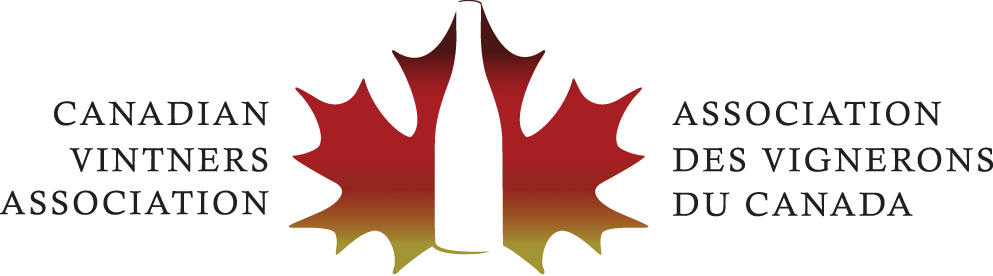 Thank you!